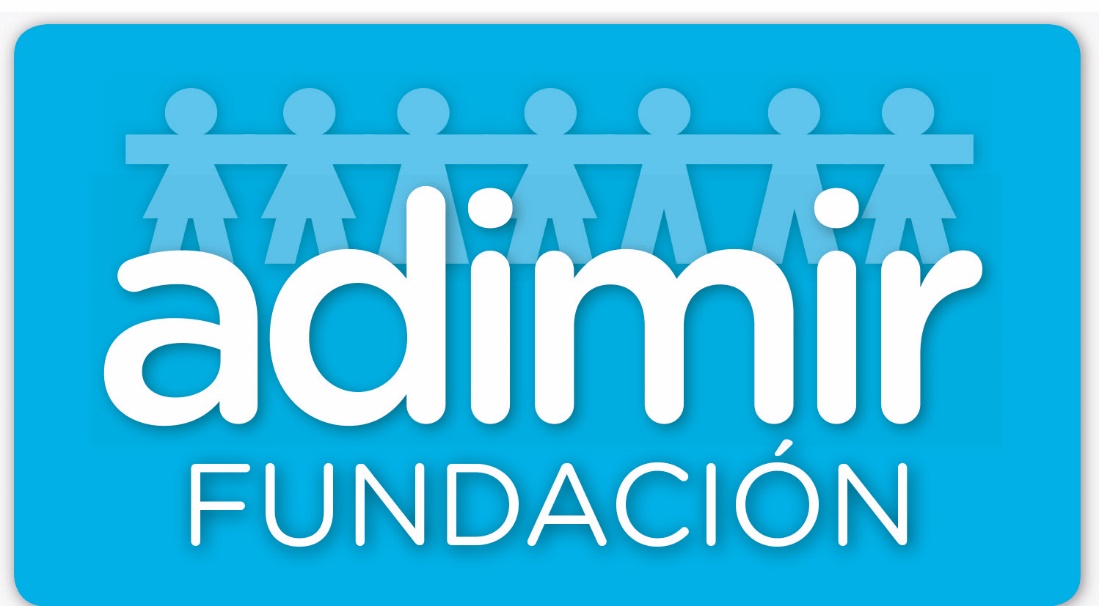 INGLÉS
ROBA II.
CLOTHING
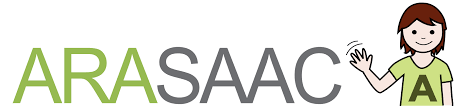 Autor pictogrames: Sergio Palao Procedència: ARASAAC (http://arasaac.org) Llicència: CC (BY-NC-SA) Propietat: Govern de Aragó Editat: FUNDACIÓN ADIMIR
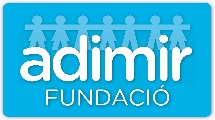 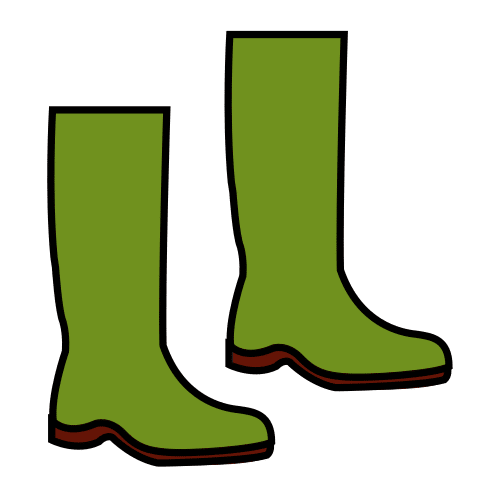 BOOTS
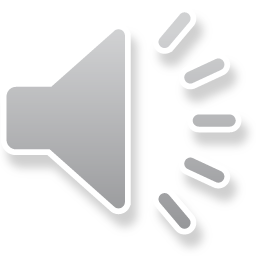 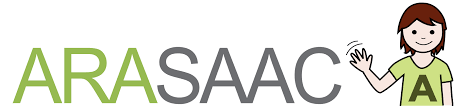 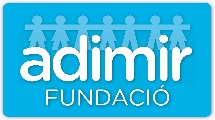 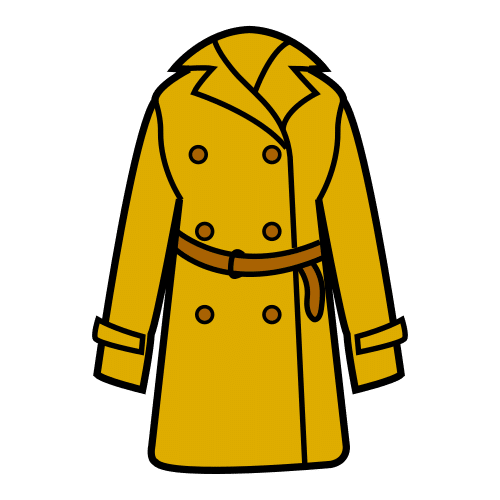 COAT
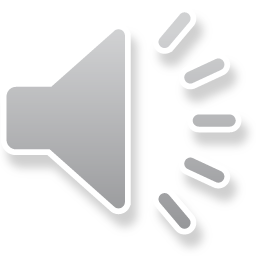 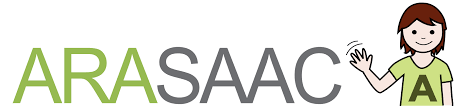 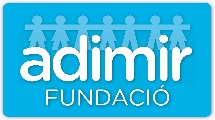 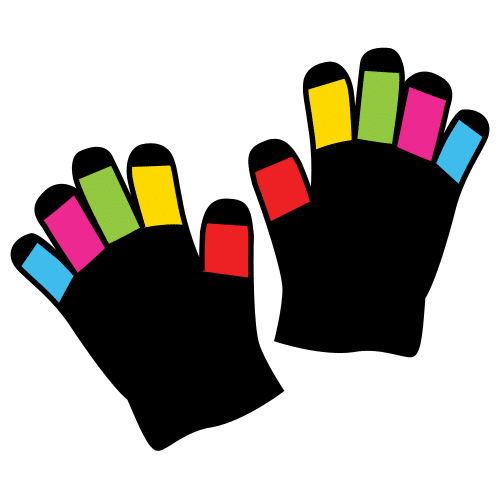 GLOVES
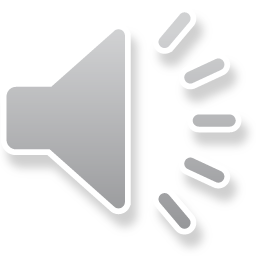 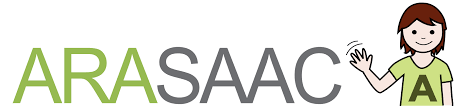 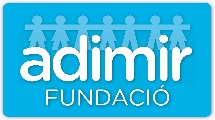 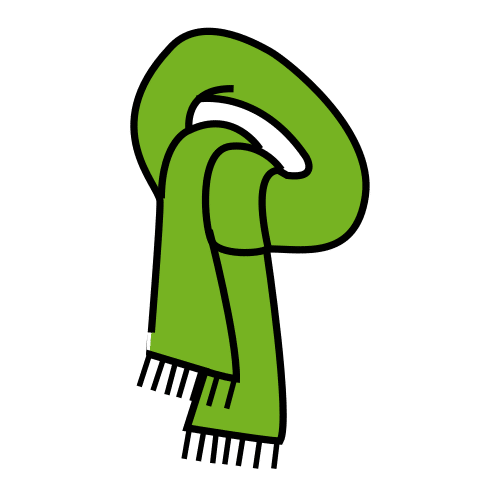 SCARF
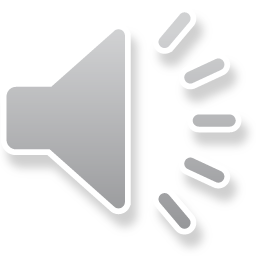 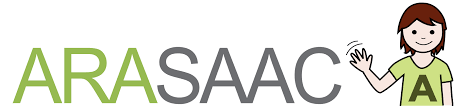 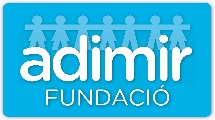 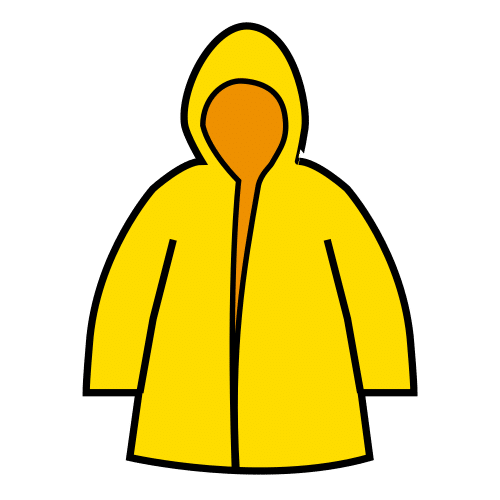 RAINCOAT
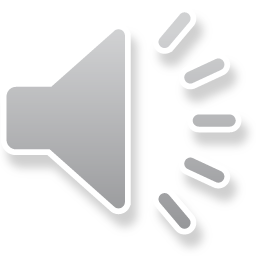 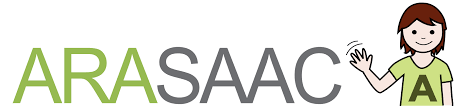 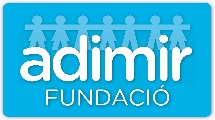 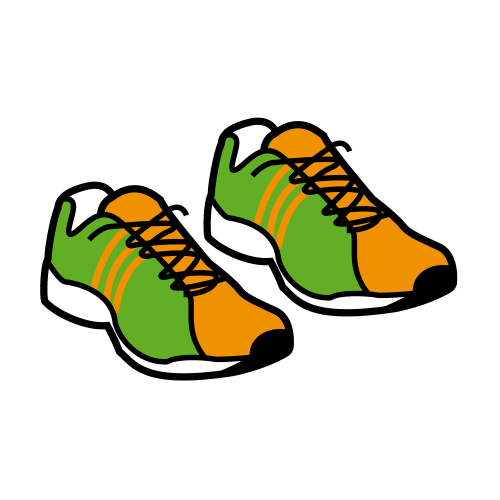 SNEAKERS
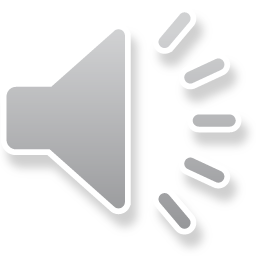 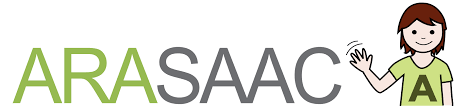 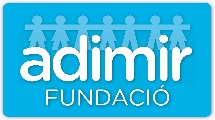 ACTIVITY
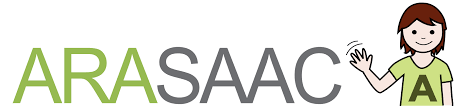 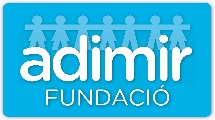 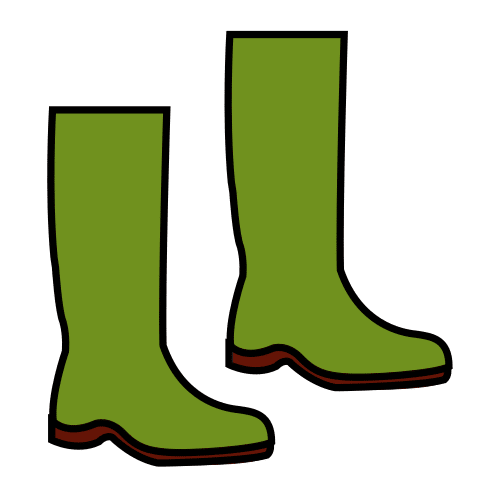 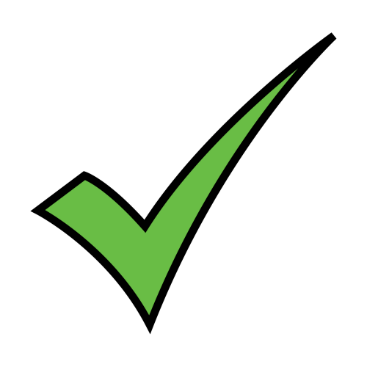 BOOTS
SCARF
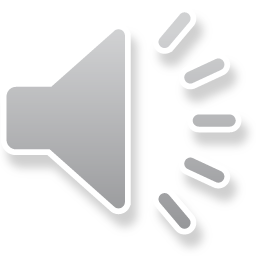 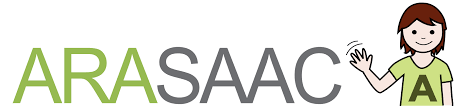 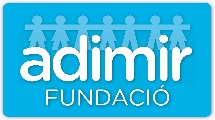 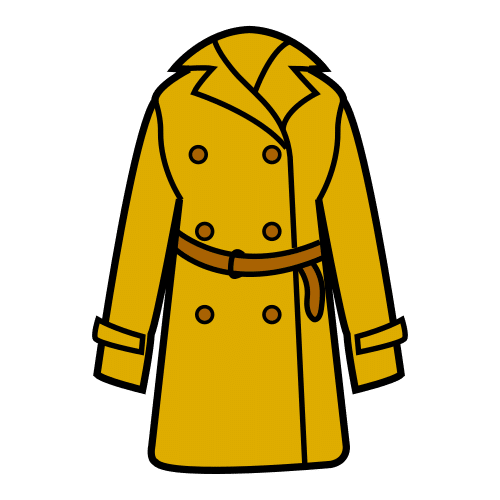 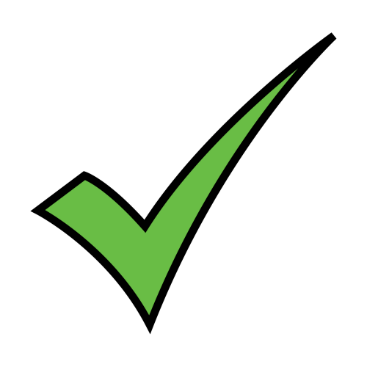 COAT
SNEAKERS
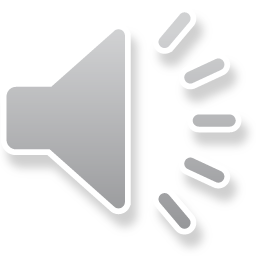 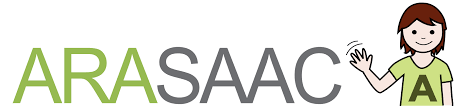 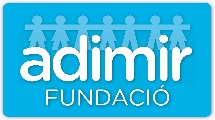 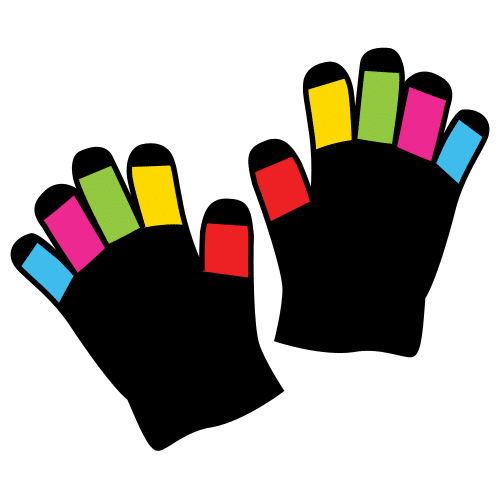 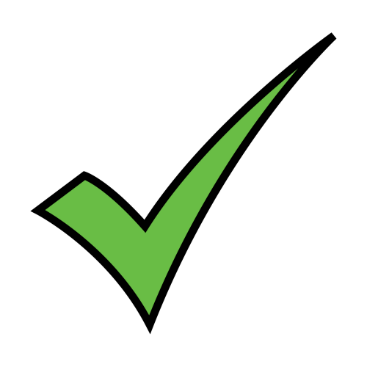 RAINCOAT
GLOVES
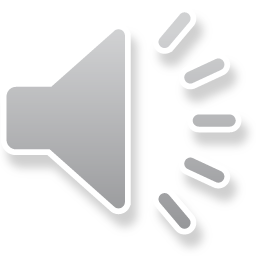 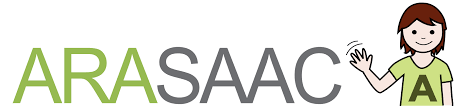 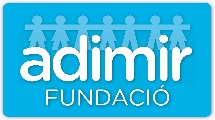 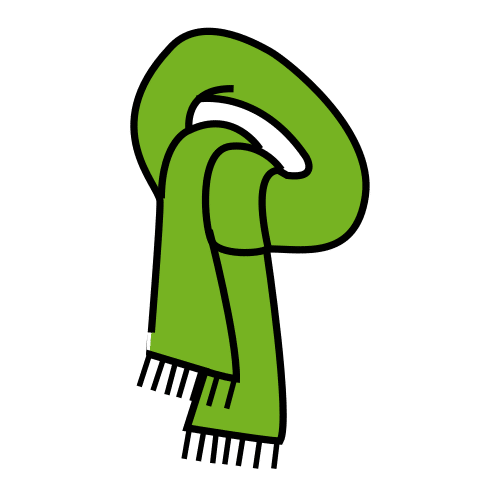 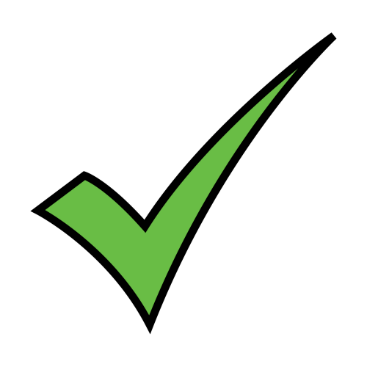 BOOTS
SCARF
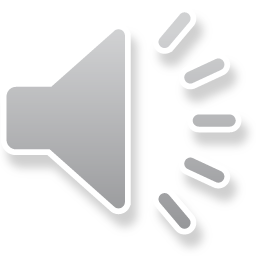 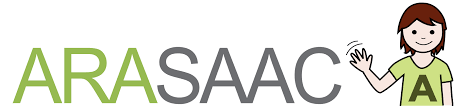 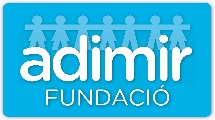 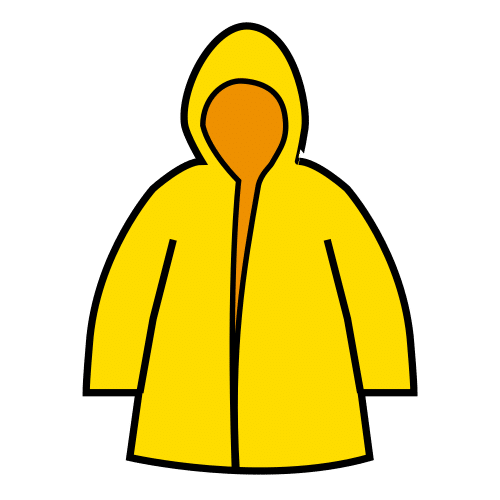 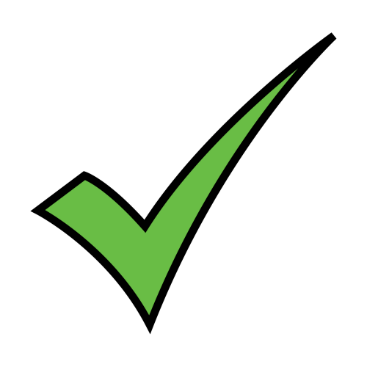 RAINCOAT
COAT
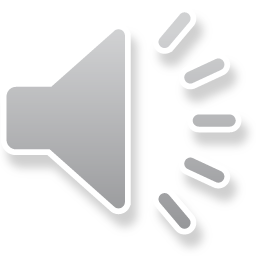 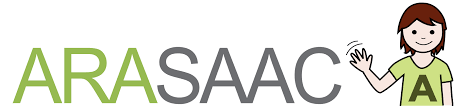 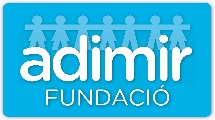 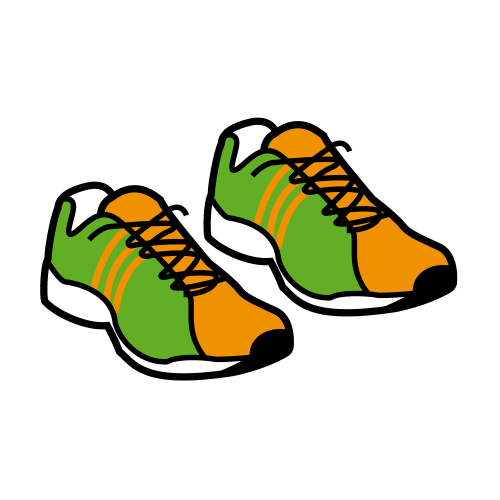 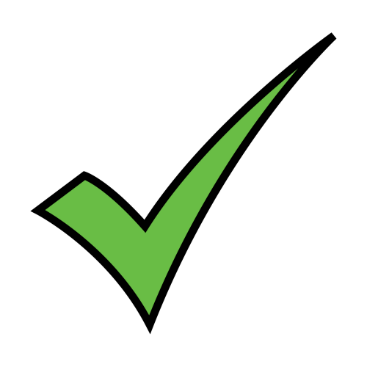 GLOVES
SNEAKERS
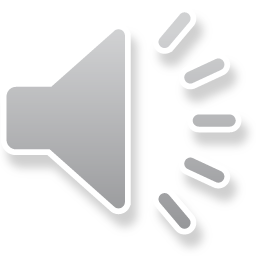 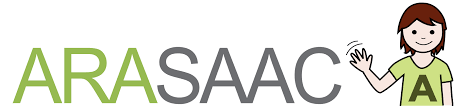 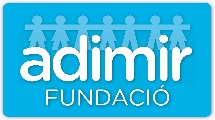 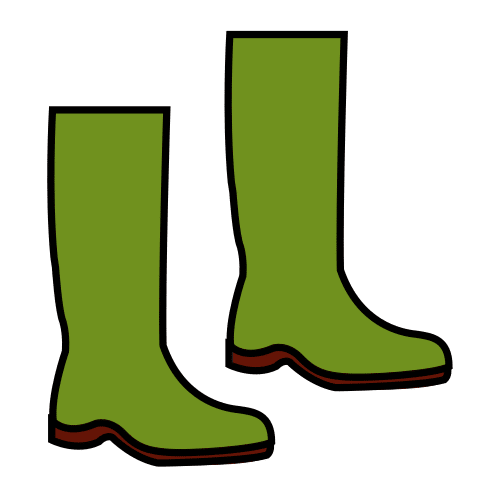 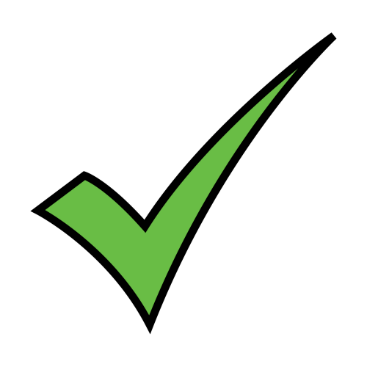 SCARF
BOOTS
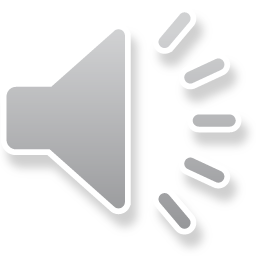 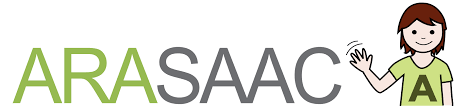 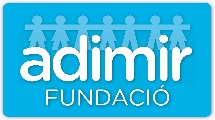 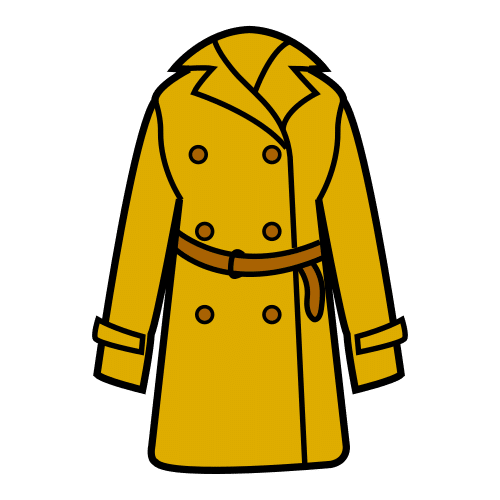 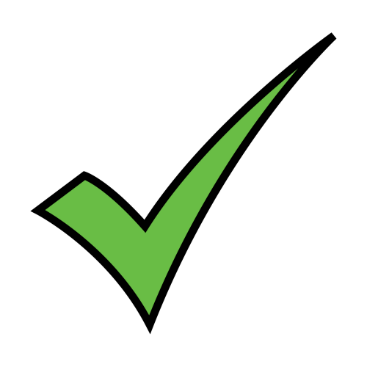 SNEAKERS
COAT
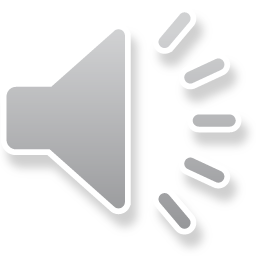 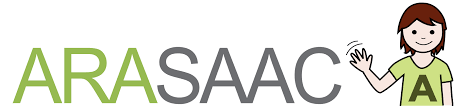 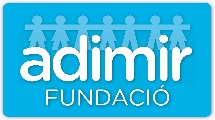 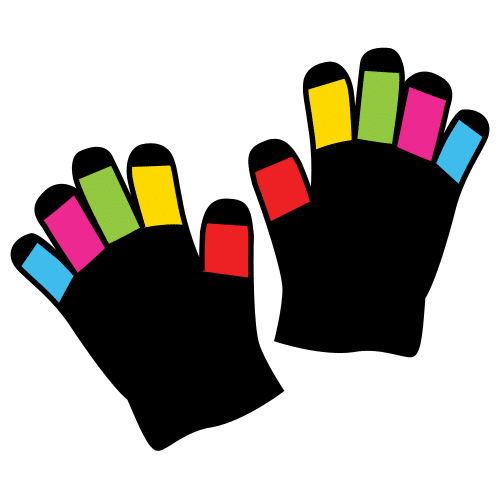 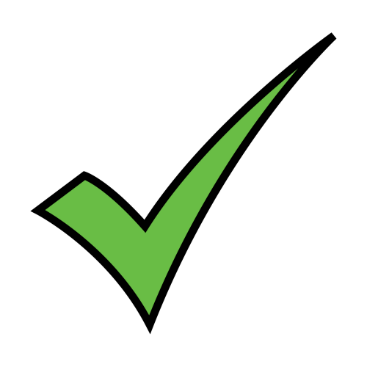 GLOVES
RAINCOAT
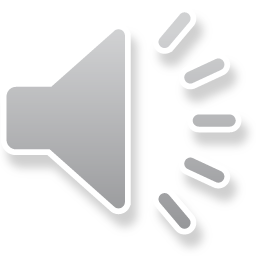 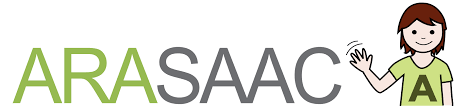 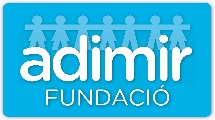 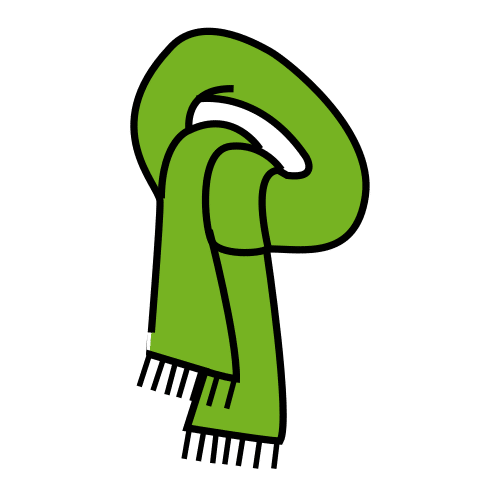 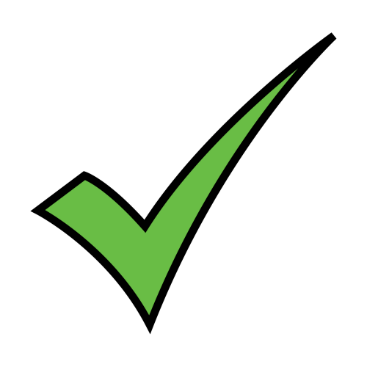 SCARF
BOOTS
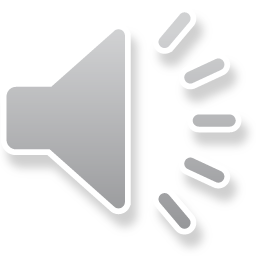 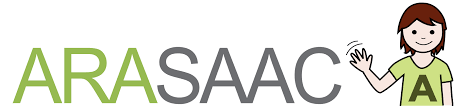 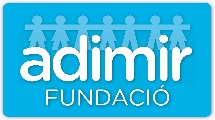 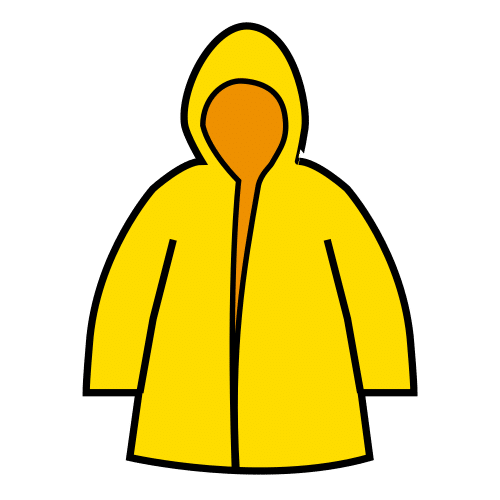 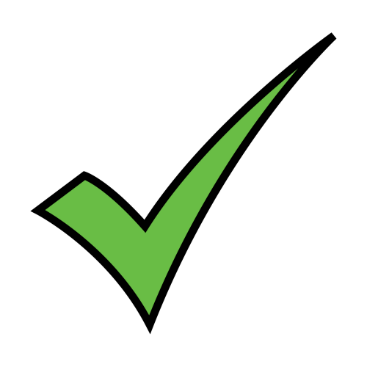 RAINCOAT
COAT
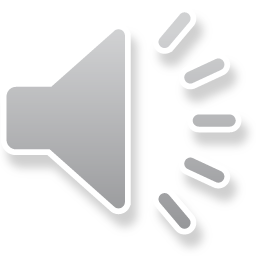 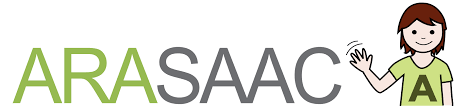 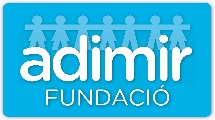 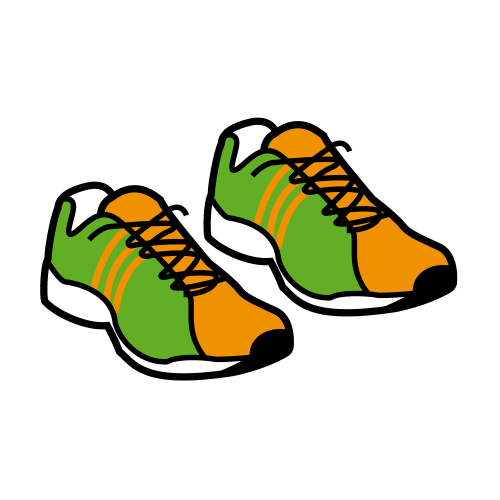 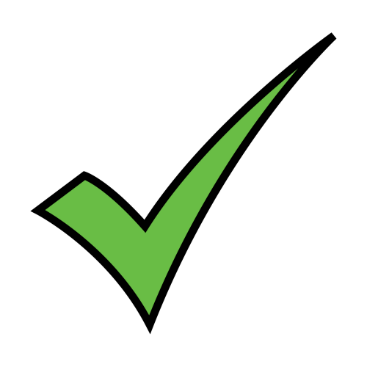 GLOVES
SNEAKERS
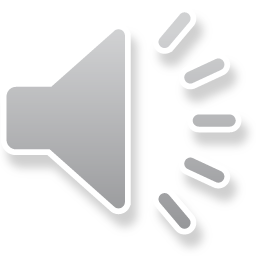 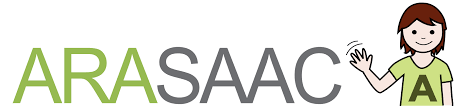